Bayesian classification
CISC 5800
Professor Daniel Leeds
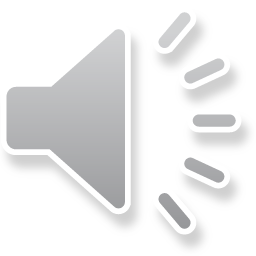 Classifying with probabilities
0.20

0.16

0.12

0.08

0.04

0
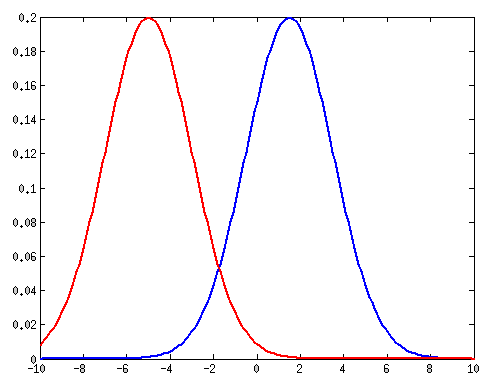 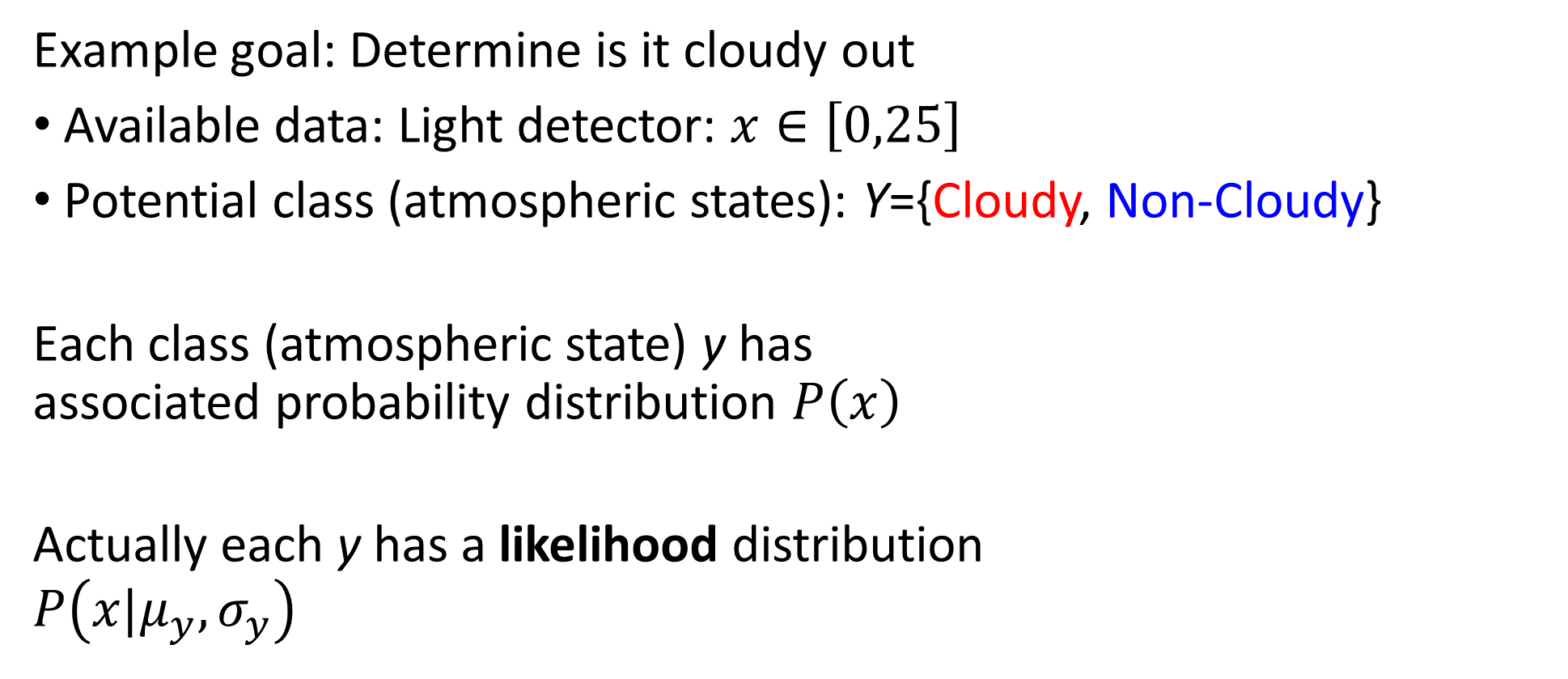 0            5           10         15            20         25
2
[Speaker Notes: Std=1.6,   std=2.3]
Classifying with probabilities
0.20

0.16

0.12

0.08

0.04

0
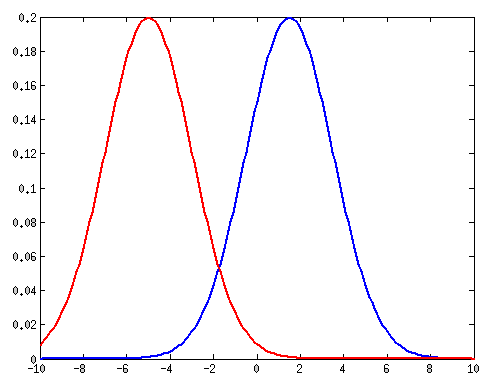 x=9
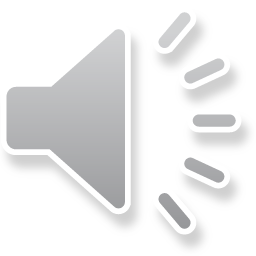 0            5           10         15            20         25
3
Classifying with probabilities
0.20

0.16

0.12

0.08

0.04

0
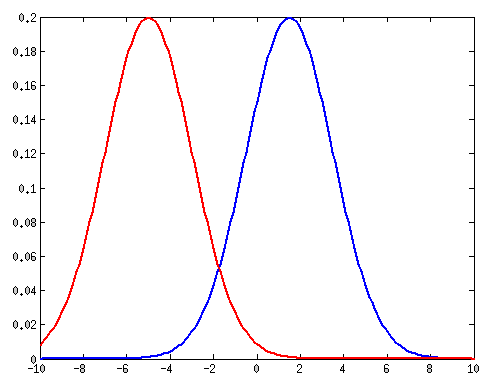 x=9

P(x=9|Cloudy)=0.12
P(x=9|Non-Cloud)=0.02
0            5           10         15            20         25
4
What if there’s an eclipse?
Let’s add a third potential class: Y={Cloudy, Non-Cloudy, Eclipse}

What is most likely class if x=9?

Eclipses are low probability!
0.20

0.16

0.12

0.08

0.04

0
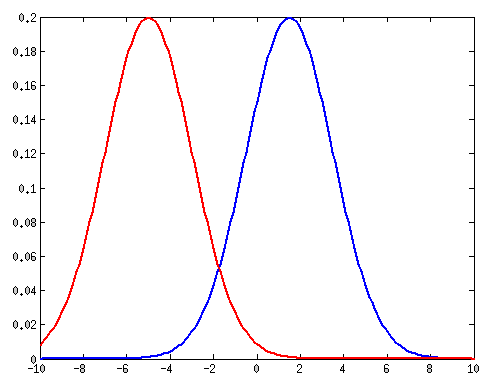 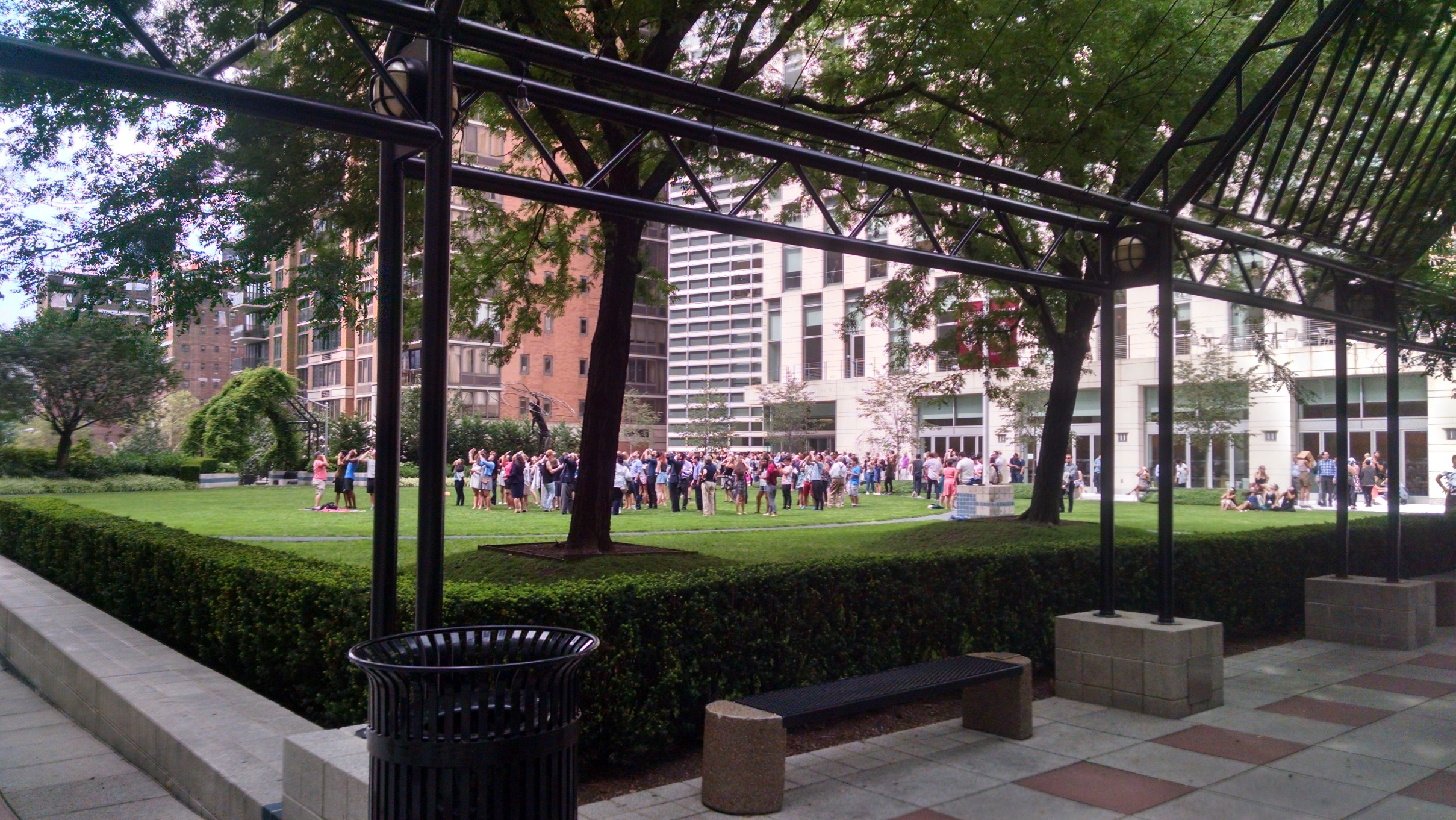 Or are they? (Aug 2017) ….
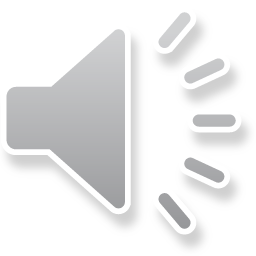 0            5           10         15            20         25
5
What if there’s an eclipse?
Let’s add a third potential class: Y={Cloudy, Non-Cloudy, Eclipse}

What is most likely class if x=9?

Eclipses are low probability!
0.20

0.16

0.12

0.08

0.04

0
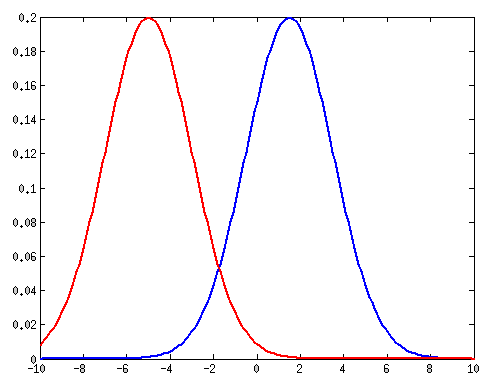 x=9

P(x=9|Cloudy)=0.12
P(x=9|Non-Cloud)=0.02
P(x=9|Eclipse)=0.16
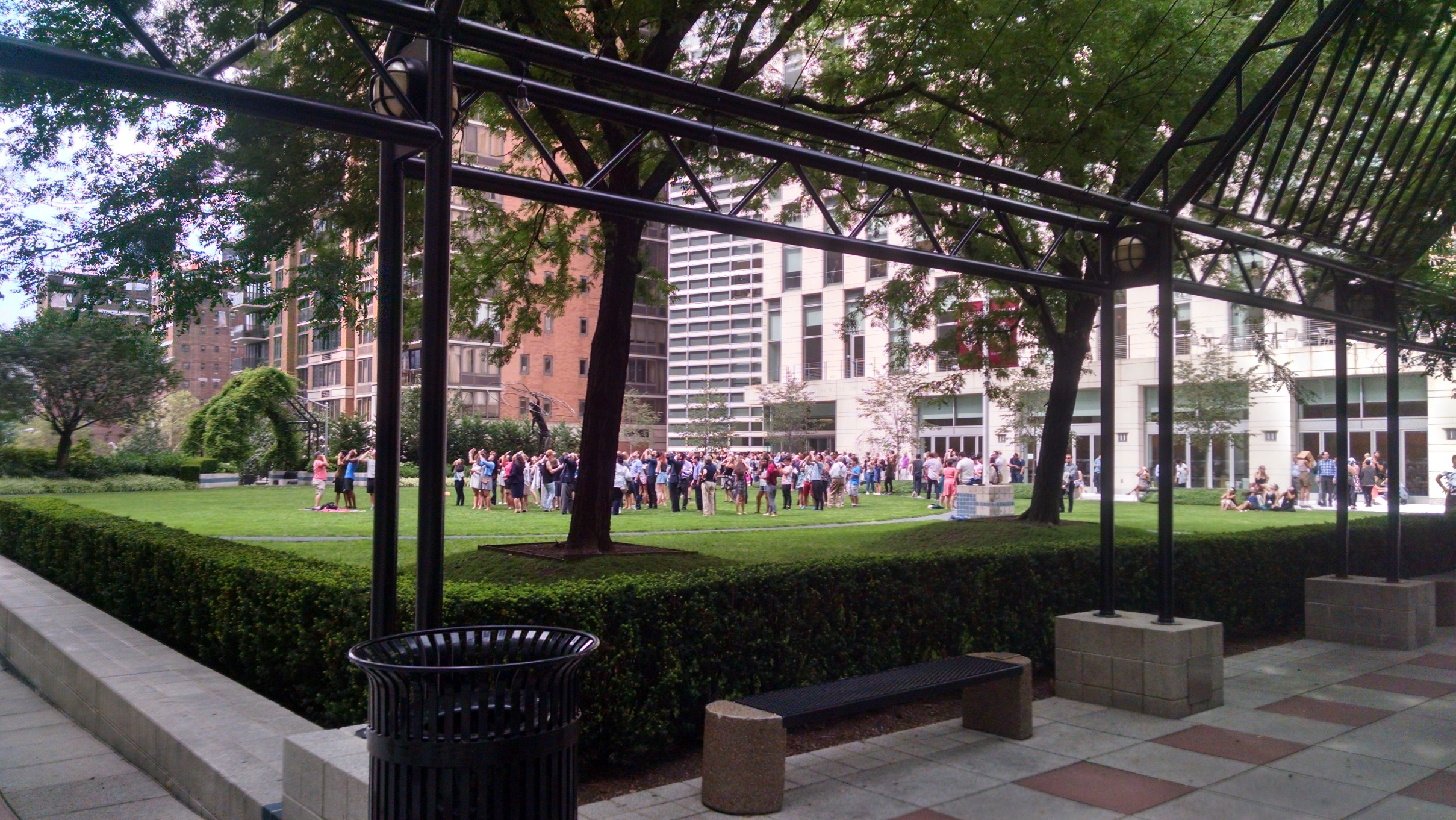 Or are they? (Aug 2017) ….
0            5           10         15            20         25
6
Incorporating prior probability
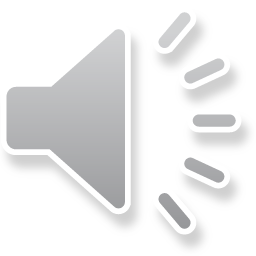 7
Probability review: Bayes rule
The true posterior
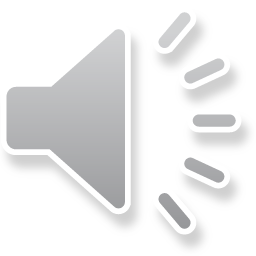 8
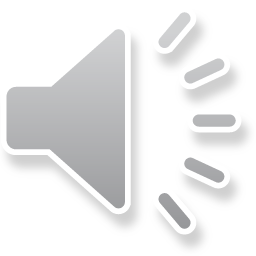 9
Typical classification approaches
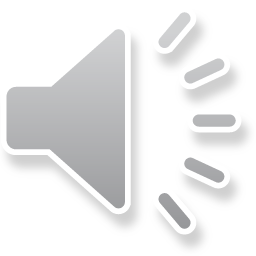 10
Incorporating a prior
Three classes: Y={Cloudy, Non-Cloudy, Eclipse}

P(Cloudy)=0.4
P(Non-Cloudy)=0.4
P(Eclipse)=0.2
0.20

0.16

0.12

0.08

0.04

0
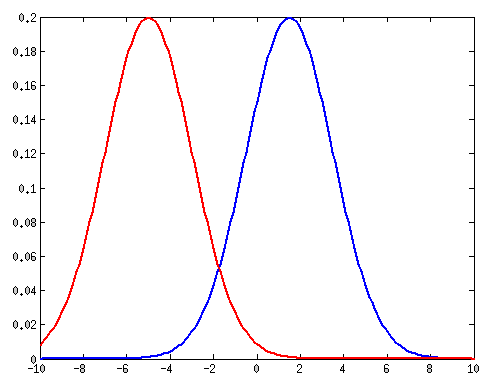 x=9
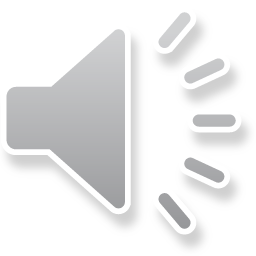 0            5           10         15            20         25
11
Incorporating a prior
Three classes: Y={Cloudy, Non-Cloudy, Eclipse}

P(Cloudy)=0.4
P(Non-Cloudy)=0.4
P(Eclipse)=0.2
0.20

0.16

0.12

0.08

0.04

0
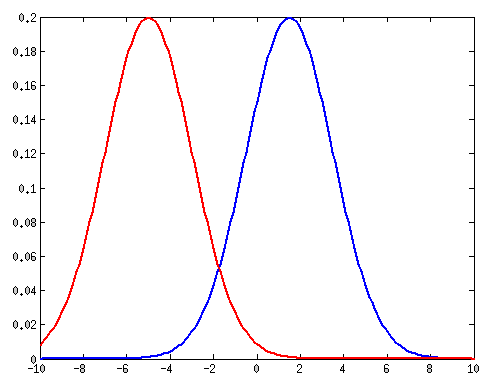 x=9

P(x=9|Cloudy) P(Cloud) =0.12x.4 = .048
P(x=9|Non-Cloud) P(Non-Cloud) = 0.02x.4 = 0.008
P(x=9|Eclipse) P(Eclipse)=0.16x.2 = .032
0            5           10         15            20         25
12
0.20

0.16

0.12

0.08

0.04

0
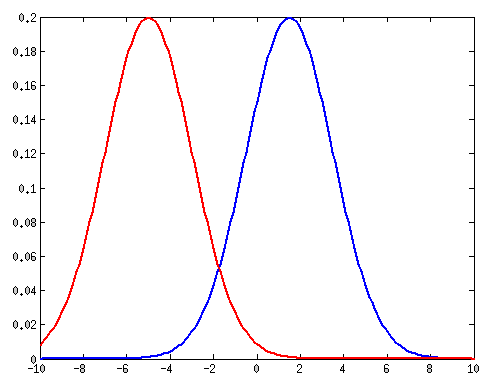 0            5           10         15            20         25
13
Bernoulli distribution – coin flips
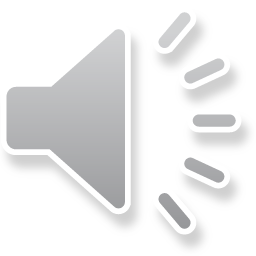 14
[Speaker Notes: P(H|mex) = .1   P(H|aus) = .9   P(H|ind) = .5]